AQUÁRIO DO PANTANAL
Jardim Descoberto
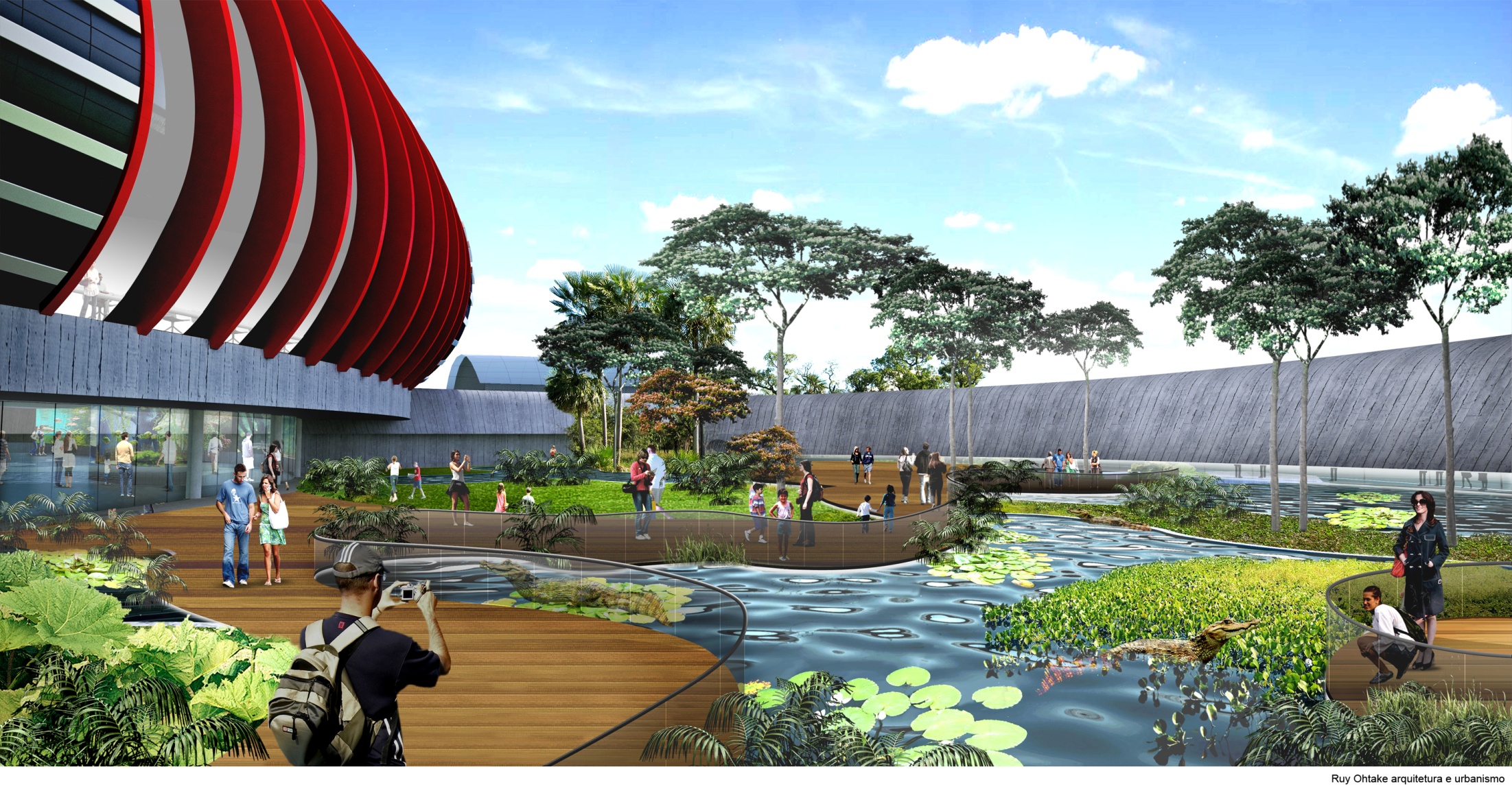 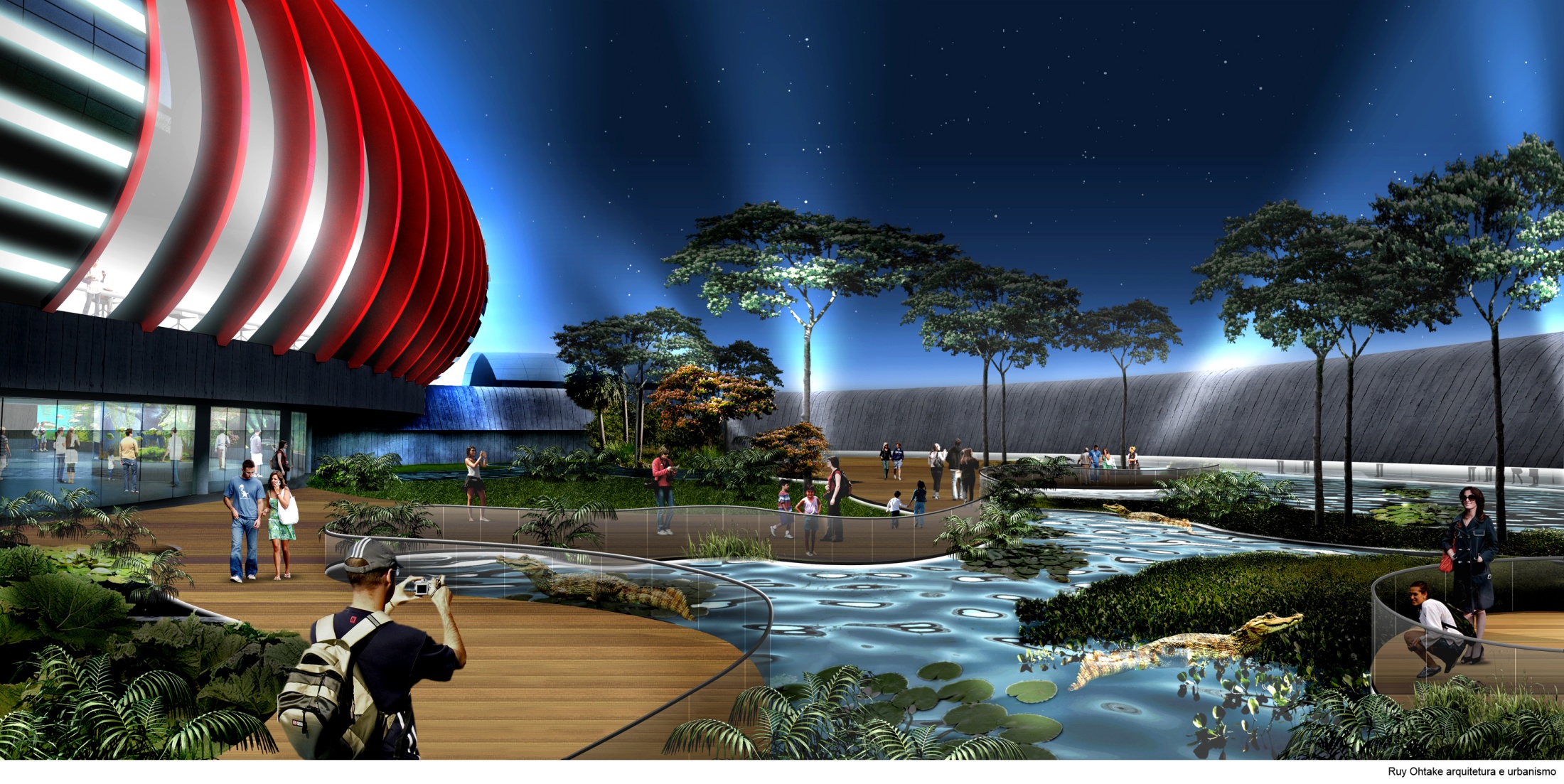